SMART Service Desk
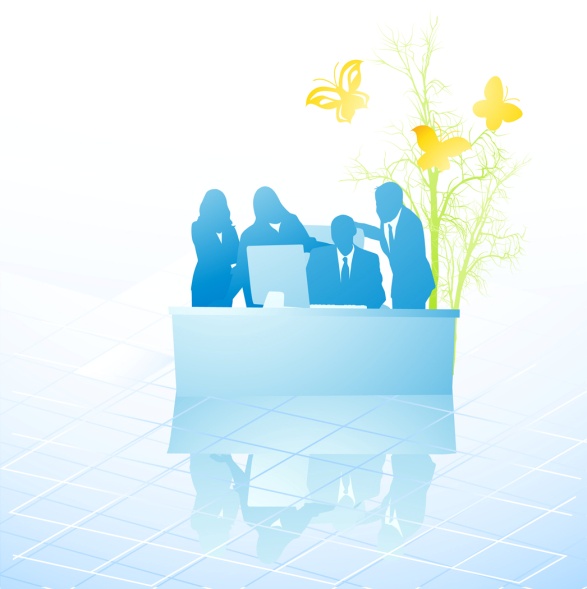 Operations to Serve You
05/17/2012
1
Did You Know
The Service Desk Provides an Announcement Page?  
The Service Desk houses a library of SOLUTIONS that are available to EVERYONE? 
The Service Desk Request contains ALL Conversations (Replies) between the Agency, the Service Desk Administrator, and the SMART Technician Assigned to your request?
The Service Desk Allows you to Attach Documentation?
There are specific forms available for specific purposes and which when used, expedite your requests?
2
[Speaker Notes: So why am I bringing up these topics?]
SMART Service Desk Announcement Page
The Service Desk does indeed provide an Announcement Page  

https://dahelpdesk.ks.gov/
Click on the HOME tab
3
SMART Service Desk Announcement Page
To view an Announcement, simply click on it
4
SMART Service Desk Announcements Page
5
There Are Solutions……
#344 - How Do I Use the SMART Help Desk Tool to Find Articles and Solutions?
#731 - Requisition will not source to a PO

#740 - Corrections for Vouchers Entered With the Wrong Accounting Date

#727 - Split PCard Transactions when using a Speedchart for default chartfield values
6
There Are Solutions……
7
There Are Solutions……
The list displays in order of solution number
8
There Are Solutions……
Or you can search by ‘Topic’
9
There Are Solutions……
All year end Solutions are being updated for the coming year end…
…and new ones are being added
10
[Speaker Notes: What if you do not have a signon to the Service Desk?  How can you get to these SOLUTIONS?]
There Are Solutions……
If you do NOT have access to the Service Desk, go to http://da.ks.gov/smart/ and click on the link to the SMART Solutions Knowledge base.

Note – No signon is needed in order to get to the Solutions from the SMART website.
11
There Are Solutions……
12
SMART Service Desk REPLY Feature
Replies are performed as a Response to a question asked in the Service Desk ticket
Replies are performed to provide additional information in the Service Desk ticket
Replies are performed to attach documentation to the Service Desk ticket
Replies are CONVERSATIONS and help to clarify the issue, request, or question at hand
13
SMART Service Desk REPLY Feature
When a SMART Team member enters a REPLY in a Service Desk Request, you, the Requester will receive an e mail such as the one below.  The purpose of the e mail is to alert you that there is activity in your Service Desk Request.  PLEASE DO NOT REPLY to the e mail.
14
SMART Service Desk REPLY Feature
Note the NOTE below!  PLEASE DO NOT REPLY TO THIS E MAIL!
15
SMART Service Desk REPLY Feature
Replying to the e mail delays the assistance you receive.  Why?
Your e mail is sent to the SMART Service Desk e mail in box
In order maintain a central location for this request, the email communication is copied and pasted from the Service Desk e mail into the Service Desk Request.  The technician assigned to your request will not see your correspondence until this copy and paste is performed.
16
[Speaker Notes: So what should you do instead?]
SMART Service Desk REPLY Feature
Get into the SMART Service Desk and perform a REPLY IN THE TICKET!
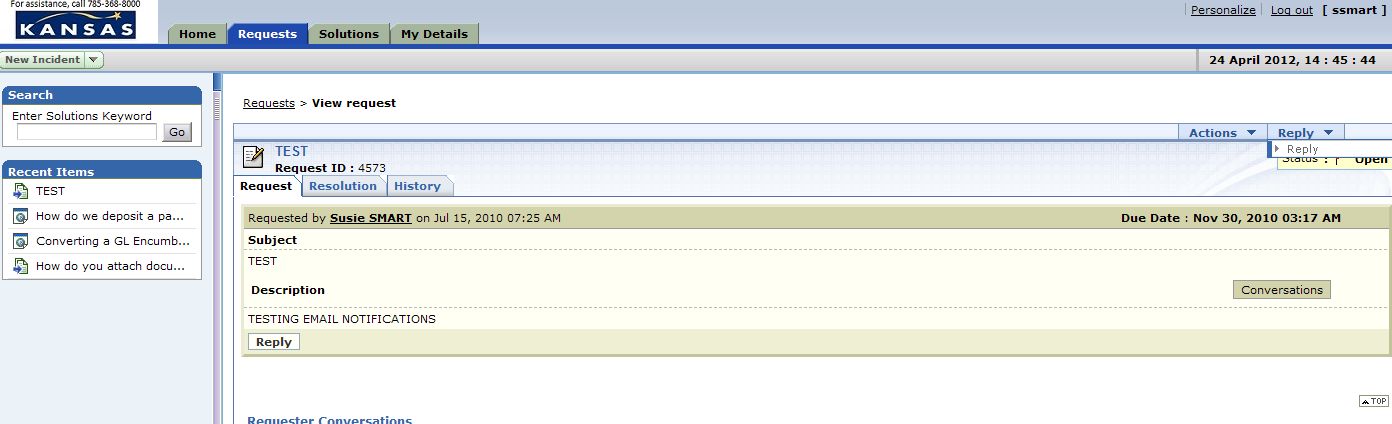 17
SMART Service Desk REPLY Feature
Enter your communication in the area provided in the request, click ADD
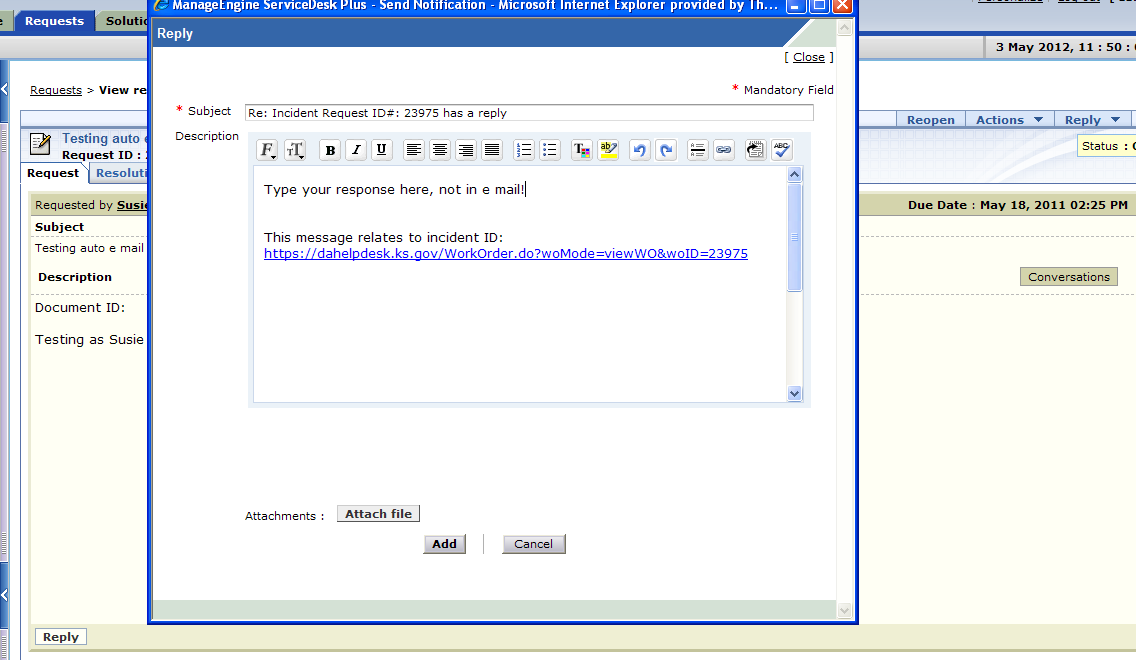 18
SMART Service Desk REPLY Feature
Your communication is now date and time stamped in the Service Desk ticket!
19
Attaching Documentation to a Request
Attaching documentation adds another element to providing clear and concise communication

The more documentation provided, the more accurate is the communication

Documentation can provide specific examples
20
Attaching Documentation to a Request
The Service Desk Request you create is the communication tool for numerous teams.
Include screen shots
Attach report examples
Include the appropriate form to accompany your request
Include any documentation that will help the SMART Team resolve your request quickly and accurately.
21
Attaching Documentation to a Request
When the request is new
22
Attaching Documentation to a Request
Scroll down
Click ‘Attach File’
23
Attaching Documentation to a Request
Click on Browse to find your file
Then attach it
24
Attaching Documentation to a Request
What if you forgot to attach the documentation at the time the request was logged?
25
Attaching Documentation to a Request
Click REPLY
Then click ‘Attach File’
26
Attaching Documentation to a Request
Find the file
Then click ‘Attach File’
27
Attaching Documentation to a Request
Click ADD
Click ADD
28
Attaching Documentation to a Request
Note that your communication is saved and is available in the REQUEST.
29
Attaching Documentation to a Request
As is the documentation
30
[Speaker Notes: What did we accomplish?]
Attaching Documentation to a Request
You have now accomplished adding CONVERSATION and DOCUMENTATION to your REQUEST!
The Help Desk Contact at the Agency has access to all communications and documentation involved in this Request
The SMART Team has access to all communications and documentation involved in this Request
Archiving is complete for historical reference purposes
31
Forms & The Service Desk
32
Forms & The Service DeskAgency Request Form
For new functionality in SMART or changes to existing SMART functionality – Agency Request Document
http://www.da.ks.gov/ar/pm/Forms/Default.htm

New report
New functionality
Enhancements
33
Forms & The Service DeskAgency Request Form
34
[Speaker Notes: Fill out the form and ATTACH it to the Service Desk Request!]
Forms & The Service DeskSecurity Related Forms
http://da.ks.gov/smart/technicalresources.html
35
Forms & The Service DeskLINKS
JOB AIDS - http://da.ks.gov/smart/Training/CourseMaterials/WBT/resources.html
Security Forms, Data Entry Templates, Reports, Interface Trouble Shooting - http://da.ks.gov/smart/technicalresources.html
Training - http://da.ks.gov/smart/training.html
SMART Ready Forms; Agency Request Document, Department ID Change, Encumbrance Request, InterUnit Transfer, etc. -  http://www.da.ks.gov/ar/pm/Forms/Default.htm
36
I DID SEND A REPLY!! What do you mean it is not in the Request?
Are you kidding me?  Did you really say RESUBMIT?
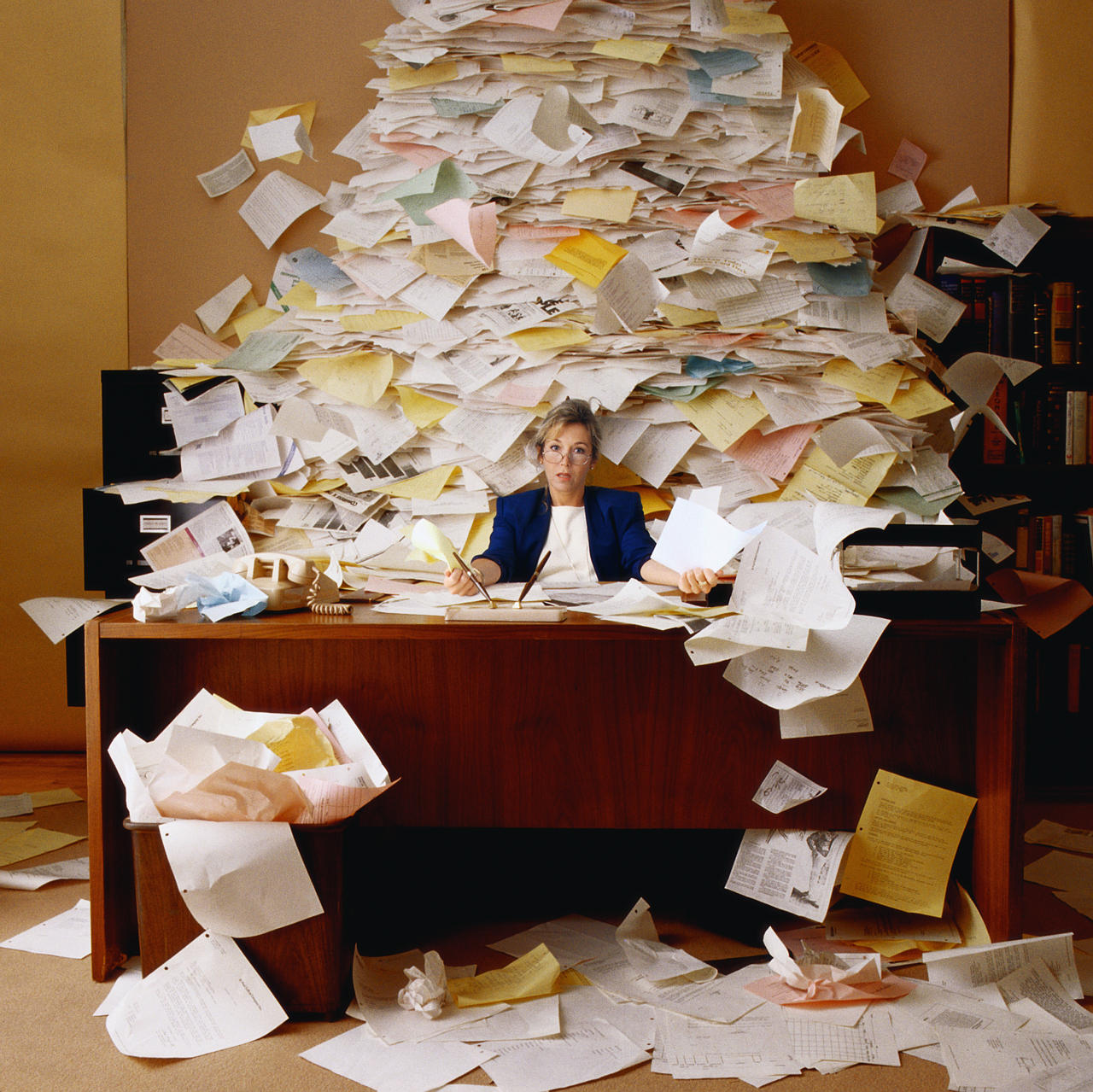 What?  I need to attach an Agency Request Form?  You all are ‘form form forming’ me to death!
37
SMART Service DeskOperations Serving You
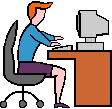 38